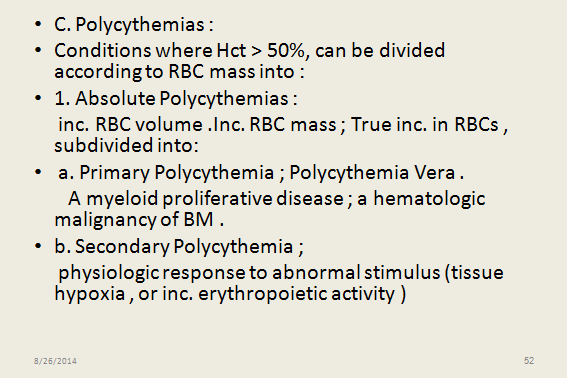 c. Idiopathic Erythrocytosis :
 Neither Malignancy nor secondary  to a disease .  

2. Relative Polycythemias : 
Normal  RBC volume but inc. Hct . ; inc. in the ratio of RC mass to plasma volume 
    (in dehydration , stress polycythemia )
8/26/2014
2
A. Polycythemia Vera (PV) : 
Is a hematopoietic stem cell disorder , accelerated erythropoiesis , excessive of myeloid and megakaryocytic proliferation .
Incidence ; 2/100ooo yearly 
Median age : 60 yrs ( some young to old ) 
Men > women 
Rare familial ( in Ashkenazi Jews ) (10x than Arabs ) 
Etiology ; unknown
8/26/2014
3
Clinical  Features : 
1. Common complaints: 
Headache , vertigo , dizziness , blurred vision , vascular complications .
2. Thrombotic episode : 
Phlebitis , MI , burning sensation in feet, Thrombocytosis.
 3. Hemorrhage :
Due to trauma , surgery, peptic ulcer ,  epistaxis , gingival bleeding , ecchymoses,  platelet abnormalities
8/26/2014
4
4. 75% have splenomegaly , due to extramedullary hematopoiesis , . 1/3 have  Hepatomegaly .
5. Cyanosis of face , nose , ears , lips.
6. 30%  pruritis (itching after shower ).
7. Fever , night & day sweat , weight loss -  hypermetabolism  .
8. 5-10%  Gout ( inc. Uric Acid calculi or urates in kidney )
8/26/2014
5
Laboratory Feature :
 1. High Hb and Hct. , inc. RBC mass  Erythrocytosis 
2. Normochromic Normocytic RBCs , Normal life span 
3.As disease progresses  extramedullary Ineffective Erythropoiesis - Anisocytosis & Poikilocytosis , short RBCs life span ( 50% of patients ) , if Fe deficiency  Hypochromic Microcytic cells . 
4. Normal reticulocyte count  ; rare NRBCs in PB 
   5.2/3 of patients  Granulocytosis , WBC count :
      12-25 x 103/uL  , Basophilia , few metamyelocytes & myelocytes .
8/26/2014
6
6. Thrombocytosis in 50%  of patients : 
      450-800 x 103/uL , giant platelets , deficient granulation . Abnormal aggregation of platelets .
7. coagulation tests : Normal PT,TT, APTT, & Fibrinogen
8. BM : Hypercellular , Panhyperplasia . dec. fat content . Inc. number of Megakaryocytes . Reduced Fe stores or absent . (excess use in Hb synthesis ) .inc. reticulin deposits  15-20%  Myelofibrosis  .
8/26/2014
7
9. Absent or reduced plasma & urine erythropoietin 
10. Increased LAP activity in 75% of the cases of PV .
11. Inc. vit B12 and Transcobalamine II &I (excess Granulocytes turnover ) 
12. Hyperuricemia  & uricosuria (inc. Uric acid -Gout .
13. Low ESR 
14. Trisomy & deletion particularly 20q
8/26/2014
8
B. Secondary Polycythemia :
  1. Appropriate inc. erythropoietin (hypoxic activation ) . Causes :
a. High Altitude .
b. chronic pulmonary disease 
c. Congenital heart failure 
d. Cirrhosis 
e. Defective O2 Transport : smoking , met Hb , inc. O2 affinity ,
8/26/2014
9
2. Inappropriate physiologic increase in erythropoietin :
a. Renal disease 
b.  Neoplasm 
c. Endocrine disease 
d. Androgen therapy 
e. Hypertransfusion
8/26/2014
10
clinically: 
1. Cyanosis  2. Heart or lung disease. 3.No hepatosplenomegaly 
Laboratory :
1. dec. arterial O2 saturation
2. Inc. RBC mass
3. Normal Leukocytes  & platelet counts , 
4. No NRBCs 
5. Normal LAP 
6. Inc. Erythropoietin 
7. Normal vit B12 
8. BM : Inc.   Erythropoiesis
8/26/2014
11
C . Relative Polycythemia :
Inc. Hct .50-60%, Normal RBC mass , dec. plasma volume . Two groups :
a. Those with dec. circulating plasma volume due to acute or subacute dehydration (eg; burns ) 
b. Those hypertensive, obese , have history of smoking and physical stress , alcohol consumption, diuretic therapy
8/26/2014
12
Clinically : 
 1. Nonspecific symptoms : headache , nausea, dyspnea , 
2. Cyanosis may be present 
3. Absent heart & lung diseases (1/3 Thrombotic complication )
4. No Hepatosplenomegaly
Laboratory: Normal lab. Findings
8/26/2014
13
D. Essential Thrombocythemia (ET)
1. Inc. Thrombocytosis with abnormal platelet function ;Platelet> 600ooo/uL ,
        (may be > 1x106/uL ) 
2. Megakaryocytic hyperplasia in BM 
3. Absence of Ph chromosome 
4. Hb ≤ 13.0 gm /dL , normal RBC mass 
5. Absence of marrow fibrosis 
6. Presence of stained Fe stores 
7. No identifiable causes (unknown)
8/26/2014
14
Incidence : mean age ; 60 yrs. (>50yrs) ; rare < 20yrs (some 20-40yrs)       7/million yearly     Men=Women
Clinically :
 1. Asymptomatic at diagnosis 
2. Hemorrhage , thrombosis or both .
 In most : bleeding is mild  epistaxis & ecchymoses , increased after trauma or surgery . (GI bleeding is also reported.  ) due to abnormal platelet function , Thrombosis with infarction & ulceration & bleeding , consumption of coag. Factors , inc. prostacyclin dec. platelet aggregation & release of granules .
8/26/2014
15
3. Vascular occlusion : if small vessels  painful redness burning of toes , feet, fingers (pins & needles & tingling sensation ) progress into  Cyanosis and /or necrosis of extremities 
     If large vessels: MI & stroke may occur
4. Neurologic Manifestation : (usually transient ) visual disturbances , headaches, dizziness , paresthesia , 
5. Recurrent abortion & fetal growth retardation 
   6.    Pruritis , Gout , priaprism , 
    7.   Splenomegaly in 50% , splenic atrophy
        (due to infarctions ) in 20% .
8/26/2014
16
Laboratory Features:
1. Platelet : 600ooo/ul-- 2.5 millions /uL
    Usually normal morphology, but some giant or micro platelets , abnormal granulation , platelet aggregates , megakaryocytic fragments 
2. Mild Normochromic Normocytic  anemia
    (15-20% of patients ) , if Fe deficiency due to bleeding : dec. MCV , dec. MCHC , Microcytic hypochromic . Howell – Jolly bodies , Pappenheimer , target cells, acanthocytes ,  due to atrophy of the spleen & splenic infarction
8/26/2014
17
3. Leucocytosis in 1/3 of patients  ≤ 50ooo/ul , Neutrophilia , mild Eosinophilia, and /or Basophilia.
         Rare NRBCs and immature WBCs 
4. Normal LAP scores mostly .
5. BM : inc. Megakaryocytes (larger than normal ) . Stainable Fe is normal or slightly dec. in most cases . Inc. reticulin content 
6. Some patients have (21q-) deletion of long arm of
          chr. 21. 
7. Platelet Function studies : abnormal platelet aggregation . Both normal and prolonged BT is seen .
    Dec. PF3, dec. platelet adhesion , dec. protein S .
8/26/2014
18